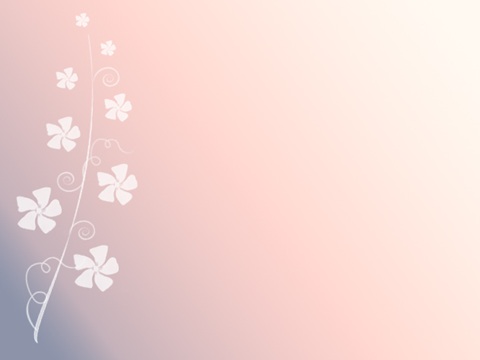 Формирование основ безопасного 
поведения воспитанников в быту
ПОДГОТОВИЛА: воспитатель средней группы Никитина Елена Павловна
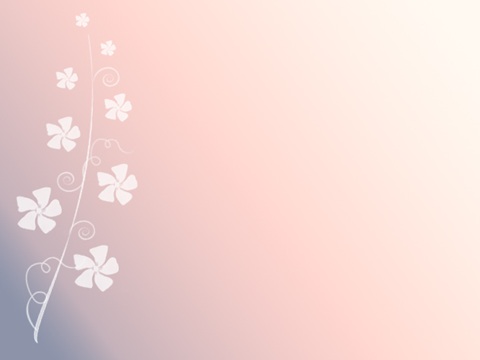 Актуальность
	Одним из направлений формирования здорового образа жизни является обеспечение безопасности жизнедеятельности личности в быту. В этой связи формирование безопасности жизнедеятельности детей в условиях дошкольного образовательного учреждения является актуальной и значимой проблемой для педагогического коллектива, поскольку обусловлена объективной необходимостью информирования детей о правилах безопасного поведения в современных условиях улицы, транспорта, природы, быта.
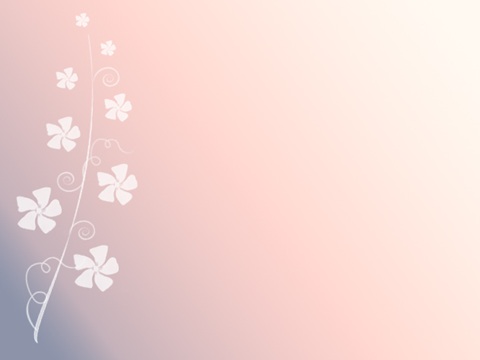 Цель: способствование усвоению детьми общепринятых норм и правил безопасного поведения в быту

Задачи: 
Сформировать основные правила личной безопасности. 
Развивать познавательные способности, мышление и коммуникативные навыки.
Воспитывать личностные навыки безопасного поведения в быту. 
Взаимодействовать с семьями воспитанников
Направления работы по темам:
«Опасные предметы домашнего быта
«Если чужой приходит в дом»
«Открытое окно и балкон, как источник опасности»
«Чтобы не случился пожар»
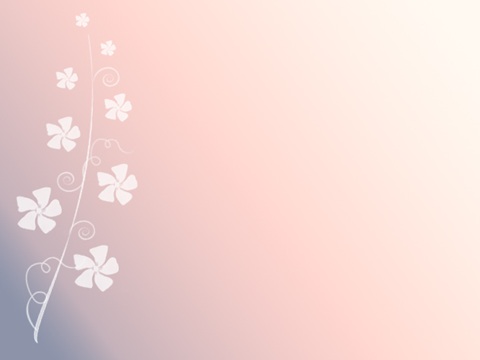 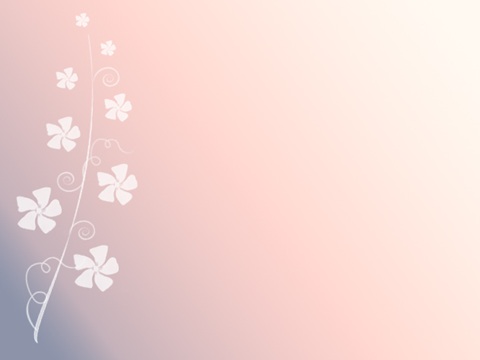 Организация предметно – развивающей среды
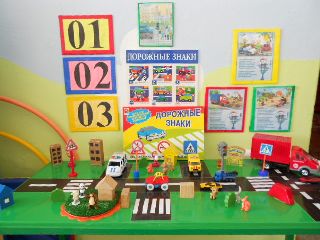 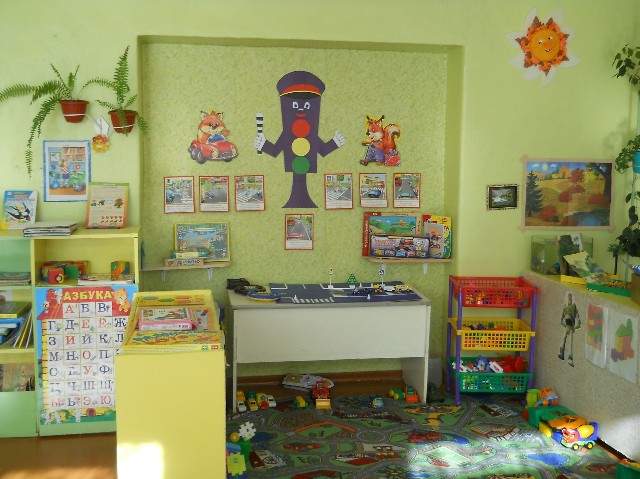 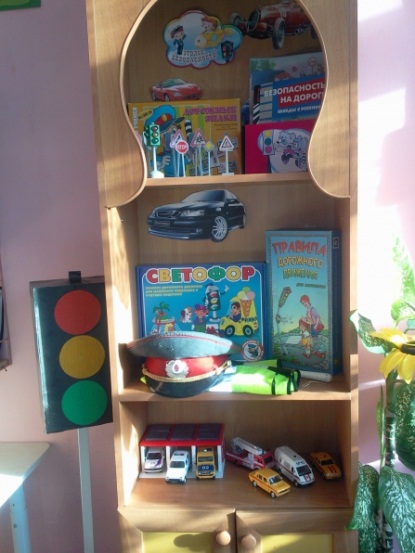 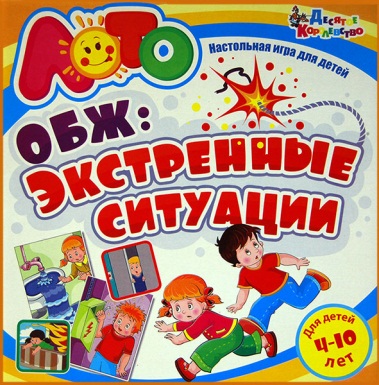 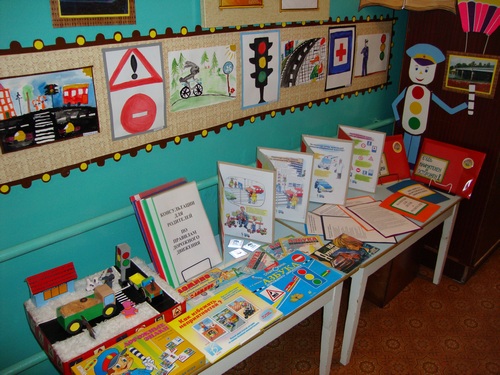 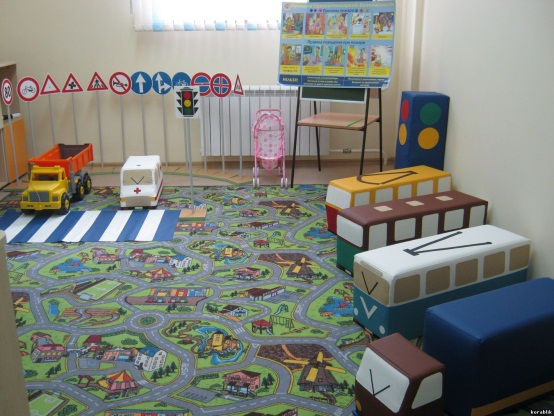 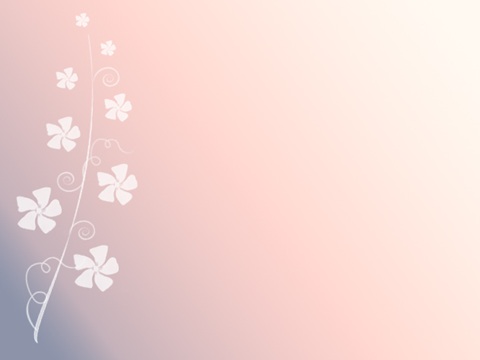 «ЕСЛИ ЧУЖОЙ ПРИХОДИТ В ДОМ»
Через чтение книг, беседы, инсценировки, создание обучающих игровых ситуаций, объяснить детям что приятная внешность и добрые намерения не всегда совпадают, установить правила поведения при встречи с незнакомцем, уточнить представление о различных бытовых ситуациях.
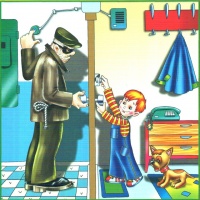 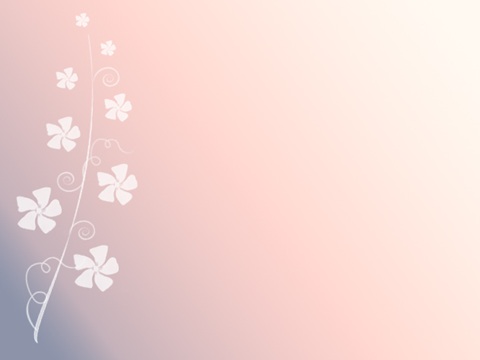 «ОПАСНЫЕ ПРЕДМЕТЫ ДОМАШНЕГО БЫТА»
Через различные игры, рассматривание иллюстраций, предметов, отгадывание загадок сформировать у детей знания о том, что есть опасные предметы, научить детей пользоваться этими предметами, соблюдая правила безопасности:
Все острые, колющие и режущие предметы обязательно надо класть на свои места. Порядок в квартире не только для красоты, но и для безопасности.
Ни в коем случае не пробуй никакие лекарства. Неправильно принятое лекарство может оказаться ядом.
Не трогать бытовую химию: стиральные порошки, средства для мытья посуды, соду, хлорку, средства от тараканов. Чтобы не приключилась беда.
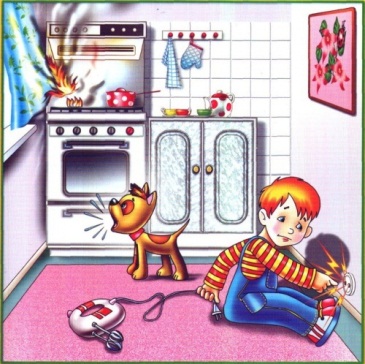 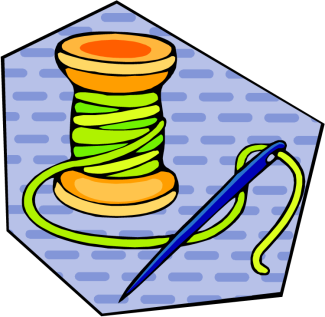 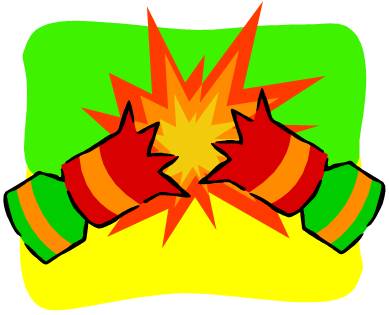 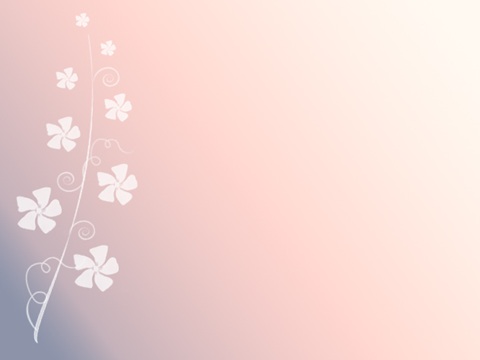 «ЧТОБЫ НЕ СЛУЧИЛСЯ ПОЖАР»
Главная наша задача состоит в том, чтобы познакомить детей с правилами безопасного обращения с огнём, подвести к пониманию, вероятных последствий детских шалостей, чётко сформулировать правила поведения при пожаре и правила, которые должны соблюдать дети, чтобы не случился пожар.
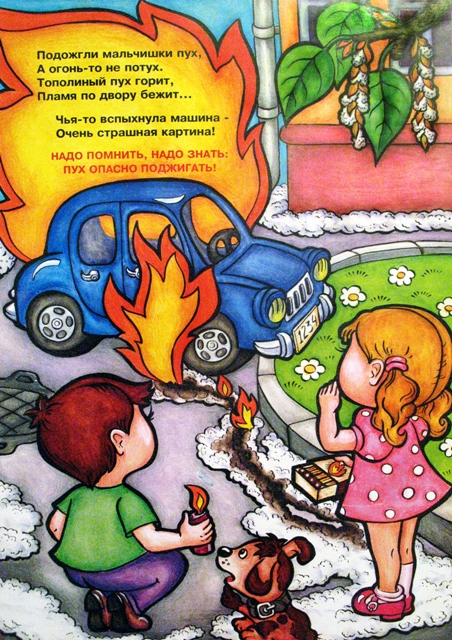 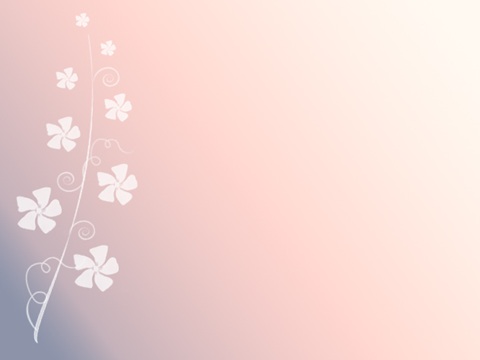 «ОТКРЫТОЕ ОКНО, БАЛКОН, КАК ИСТОЧНИКИ ОПАСНОСТИ»
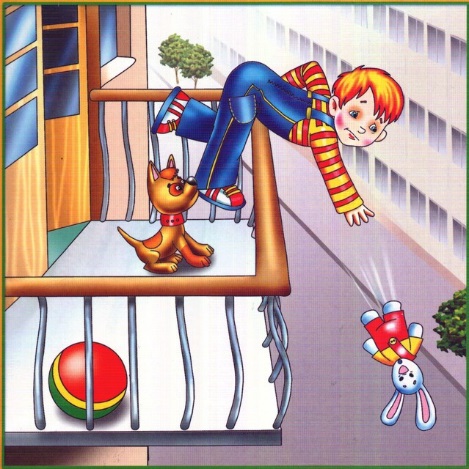 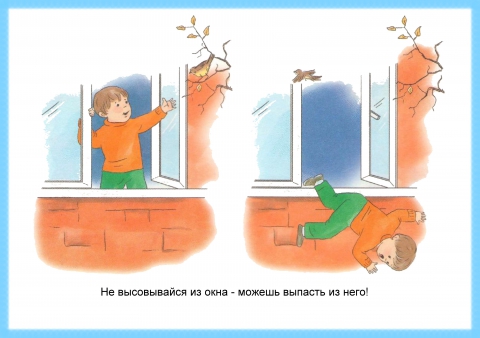 Работа с родителями:
Буклеты, стенды, газеты
Родительское собрание «Безопасность детей»
Совместные праздники и развлечения
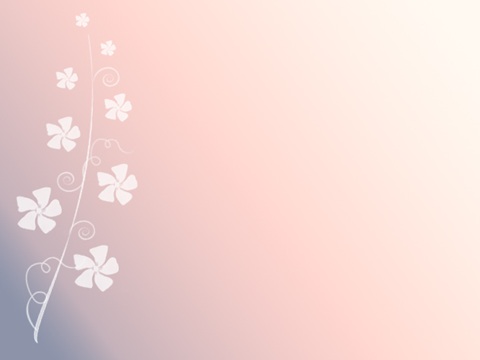 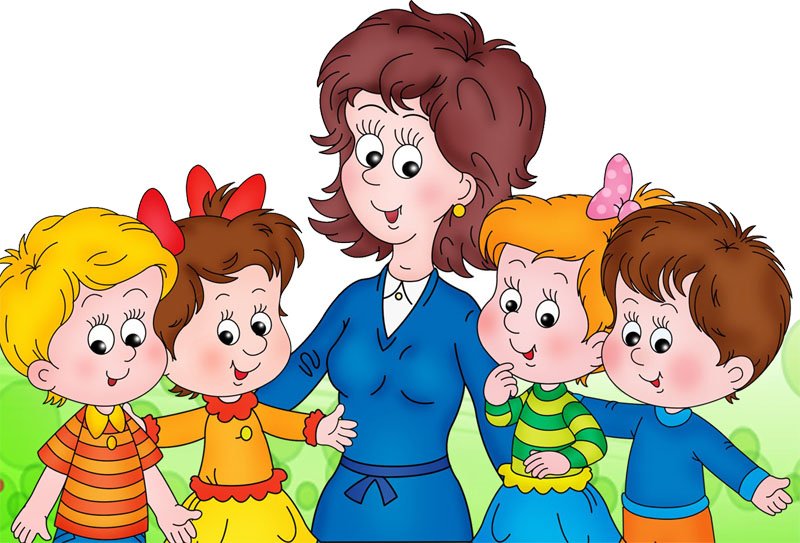 ВЫВОД:
 В процессе работы дети приобретут новые знания и навыки об общепринятых нормах безопасного поведения, научатся применять знания на практике. Проведенная работа будет способствовать развитию познавательной и двигательной активности, творческих способностей, мышления, воображения, коммуникативных навыков, стимулировать самостоятельность и ответственность, обогащению знаний безопасного поведения в быту
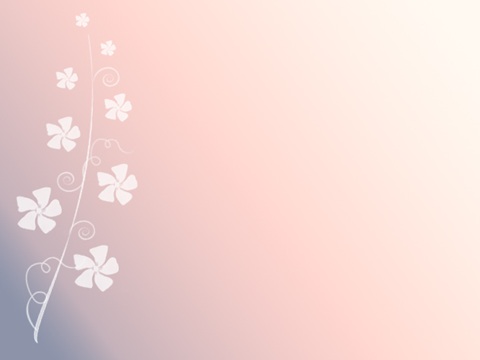 Список используемой литературы
Белая К.Ю. Как обеспечить безопасность дошкольников.
Шорыгина Т.А. Беседы об основах безопасности с детьми 4-7 лет. 
Стеркина Р.Б. Основы безопасности детей дошкольного возраста
Чермашенцева О.В. Основа безопасного поведения дошкольников
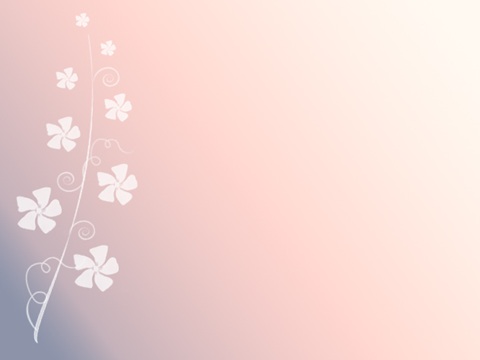 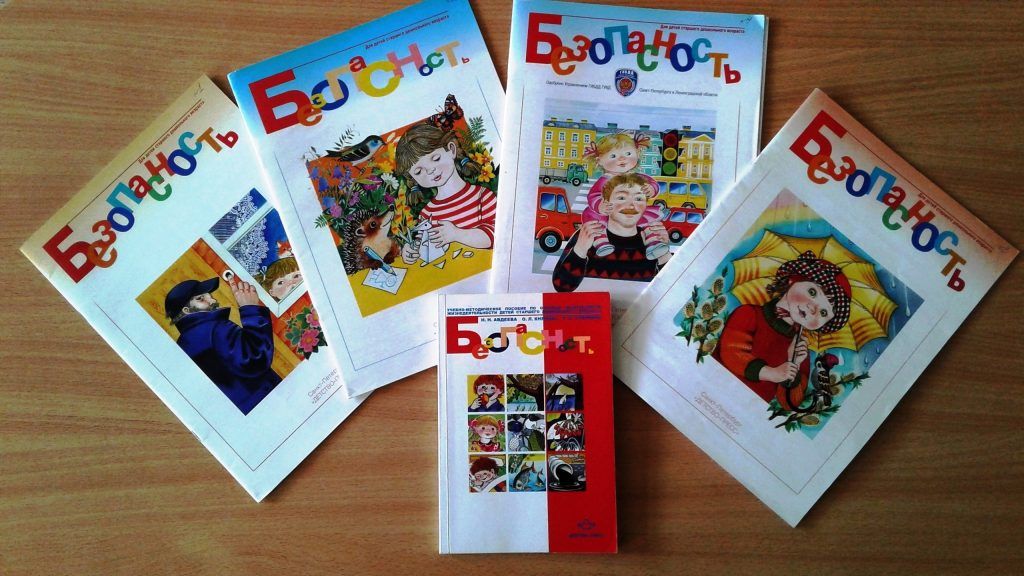 Список используемой литературы
Белая К.Ю. Как обеспечить безопасность дошкольников.
Шорыгина Т.А. Беседы об основах безопасности с детьми 4-7 лет. 
Стеркина Р.Б. Основы безопасности детей дошкольного возраста
Чермашенцева О.В. Основа безопасного поведения дошкольников
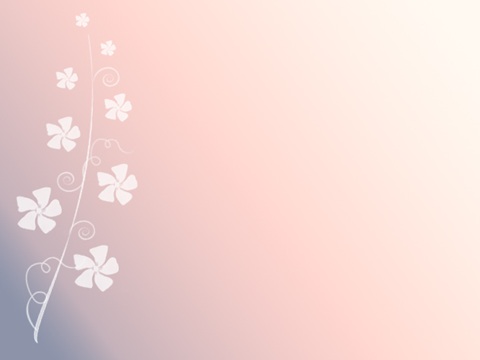 СПАСИБО ЗА 
ВНИМАНИЕ!
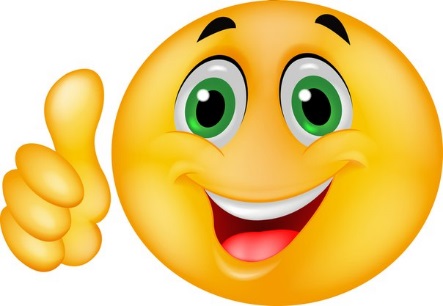